Fachspezifisches
Mathematik
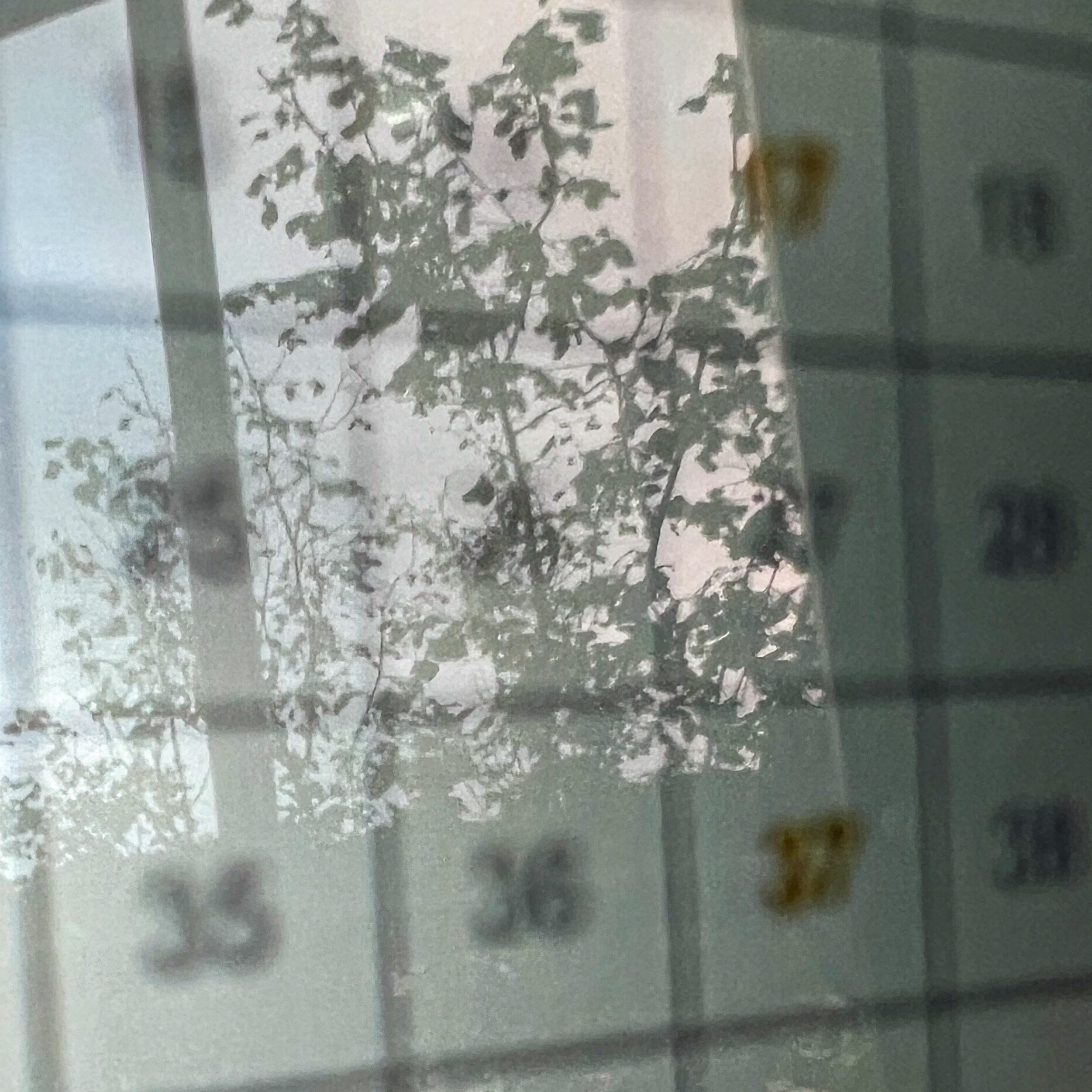 Fachspezifisches - mathematik
Funktionierende Strategien und hilfreiche Umstände in meiner Schulzeit:
Textreduzierte Aufgabenstellungen, wie beispielsweise in Algebra üblich.
Bei mathematischem Arbeiten ohne Zeitdruck erzielte ich stets bessere Resultate.
Grosses Geodreieck mit Griff verwenden.
Fachspezifisches - mathematik
Was auch noch geholfen hätte:
Inhaltliche Eindeutigkeit bei Textaufgaben, Überflüssiges wie Dialoge der Textprotagonisten oder Illustrationen, wenn sie nicht adäquate, inhaltlich deckungsgleiche Repräsentation der Aufgabe sind, weglassen.
Unterstützung bei der Erarbeitung von Strategien in der Herangehensweise an Textaufgaben: Wie lautet die Aufgabe/Frage? Welche Informationen sind wichtig bzw. welche nicht? Wie kann ich diesen Text in eine Rechnung übersetzen und diese wiederum zurück in eine Textantwort? Usw..
Geometrie: Tauglichkeit Arbeitsmaterialien prüfen, Alternativen finden, wenn Material motorisch oder taktil nicht funktioniert.
Pflichtstoff auch in Tests auf Essenzielles und Grundsätzliches beschränken, um Verständnis, Können und Sicherheit zwar sichtbar zu machen, aber Zeitdruck zu nehmen.